Angine acuteInfecția urliană
Șef lucrări dr. Livia Dragonu
27.11.2020
Faringe – la interferența aparat digestiv și respirator
Terminologie – elemente anatomo-clinice
Delimitare pilieri anteriori
Posterior – angina
Anterior – stomatita

• Faringita acută – inflamație a orofaringelui 
• Rinofaringita
• Amigdalita (tonsilita)
• Angina – inflamație orofaringe, pilieri, văl palatin, cerc limfatic  Waldeyer
Infecții de tract respirator superiorDelimitare anatomo-clinică
Angine: febra, dureri la deglutitie, modificari locale
Manifestari locale: dureri la deglutitie; uneori “mute” diagnosticul scapa din cauza examenului incomplet
Manifestari generale: febra, curbatura
Asociere cu : adenopatie, hepatosplenomegalie, exantem 

Potential transmisibil ridicat: streptococica, difterica, meningococica
Pot evolua sever
Probleme de diagnostic: angina streptococica, MNI, difteria, angina ulcero-necrotica (hemopatii maligne)
Evaluare angine
Teren: imunocompetent, imunodeprimat
Angina primara sau simptomatica
Context epidemiologic: contact bolnavi sau purtatori, status vaccinal
Diagnostic laborator: 
Evidentiere agent patogen: exudat faringian , nazal . 
  -  frotiu : Gram, Giemsa, albastru de metilen, Imunofluorescenta
  -  Culturi pe medii variate
Serologie: Monospot, ASLO
Nespecifice: Hemoleucograma
Examenul faringelui
Angine eritematoase

Angine exudative (inclusiv cu pseudomembrane)

Angine veziculoase / ulcerative
Angine eritematoaseAngine eritematoase (“roși”)
Etiologie (pe criterii de frecvență):

Virusuri (diverse)

Bacterii (in primul rând SHGA)
Angine eritematoase: virusuri vs bacterii
Etiologie virală
Interesarea concomitentă a altor etaje respiratorii (nas, laringe, trahee)
Febra moderată
Eritem roz-pal, difuz
Adenopatii laterocervicale
HLG: leucopenie cu limfocitoză
Tratament simptomatic
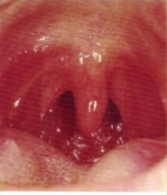 Angine eritematoase: virusuri vs bacterii
Etiologia bacteriană mai probabila:
Interesarea strict faringiană
Febra înaltă
Eritem roșu intens (“în flacără”), demarcat la limita palat dur / moale
Adenopatii subangulomandibulare
HLG: leucocitoza cu neutrofilie
VSH, proteina C reactivă -  crescute
Exudat faringian – streptococ beta- hemolitic grup A
Tratament etiologic pe criterii de probabilitate; Penicilina G / macrolide
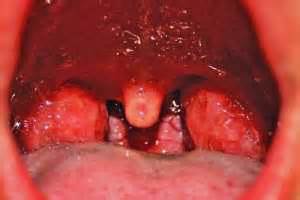 Angine exudative (“albe”)
Etiologie: frecvent bacteriană (frecvent SHGA)!
Angine exudative (complicații)
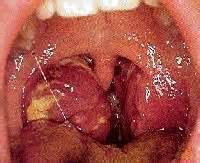 Flegmonul amigdalian:

febră înaltă
tumefiere unilaterală a unei amigdale
trismus
Angine exudative (exudat pseudomembranos)
MNI
DIFTERIA!
SHGA + fusospirili 


Dupa amigdalectomie
Angine exudative (exudat pseudomembranos)
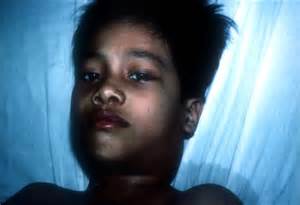 Angina pseudomembranoasă – MNI versus difterie
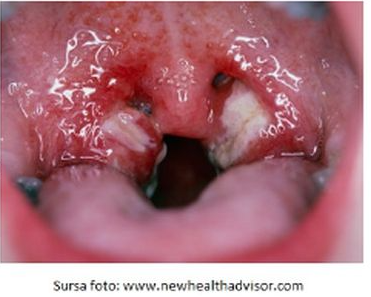 Stomatita candidozică
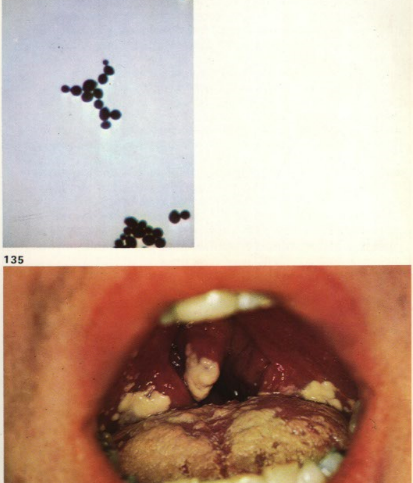 Angine veziculoase / ulcerative
Varicela
Zoster
Herpangina / boala mâini-picioare-gură
Herpes simplex
Sindrom Stevens Johnson
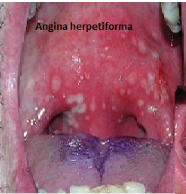 Angina ulcero-membranoasă Plaut-Vincent
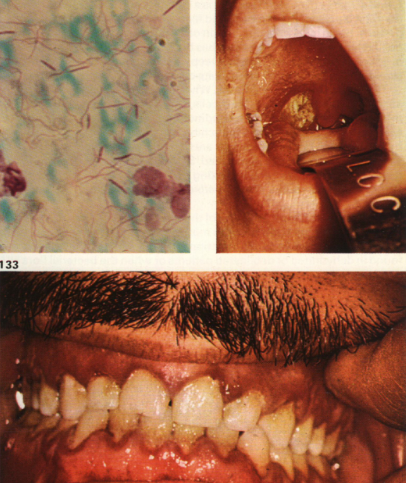 Angine … particulare
Febra tifoidă – angina Duguet; ulcerații pe pilierii anteriori
Angine … particulare
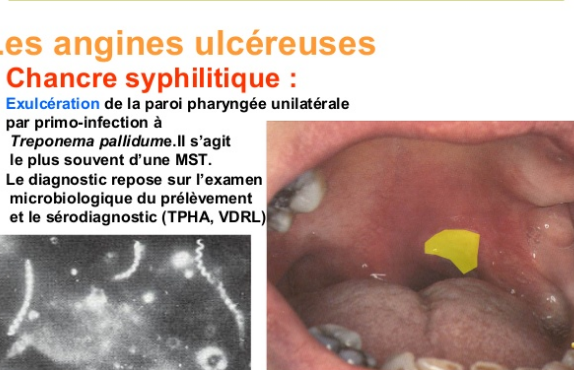 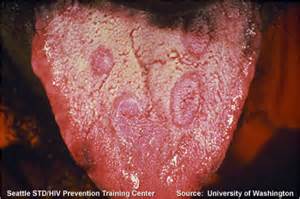 Sifilis – determinari faringiene
Angine … particulare
Neoplazii amigdaliene (rar)
Caz clinic
Bolnav în vârstǎ de 18 ani vǎ consultǎ pentru febrǎ (39,2 gr. C), dureri la deglutiţie, cefalee, mialgii. Debutul a fost în urmǎ cu 5-6 zile. Bolnavul a fost vǎzut de un medic care a prescris în ambulator tratament cu penicilina V. Este reexaminat în a 4-a zi de tratament şi, deoarece simptomatologia se menţine, medicul recomandǎ schimbarea antibioticului cu ampicilinǎ. La aproximativ 36 ore de la iniţierea tratamentului cu ampicilinǎ apare o erupţie cutanatǎ maculopapuloasǎ.
 La examenul obiectiv, pe lângǎ erupţie, mai evidenţiaţi : poliadenopatie, anginǎ pseudomembranoasa, splenomegalie gr. 1.  
Ce suspiciune diagnostică aveţi ? Argumentaţi. 
Ce investigaţii de laborator solicitați ? 
Hemoleucograma: L = 19.200/mmc, PMN = 43%, E = 4%, B = 2%, Ly = 51% dintre care 22% limfocite atipice
Ce explicaţie patogenică aveţi pentru modificǎrile cutanate ?
Afecţiuni cauzate de VEB (virusul Epstein-Barr)
Mononucleoza infecţioasa (MNI) – primoinfectia autolimitata
 Limfom Burkitt
 Carcinom nasofaringian
 Boală limfoproliferativă/limfom la imunodeprimați
 Sindromul de oboseală cronică (?)
 Leucoplachia păroasă a limbii la pacienți cu SIDA
 Pneumonie interstiţială limfoidă la HIV(+)
Patogeneza VEB
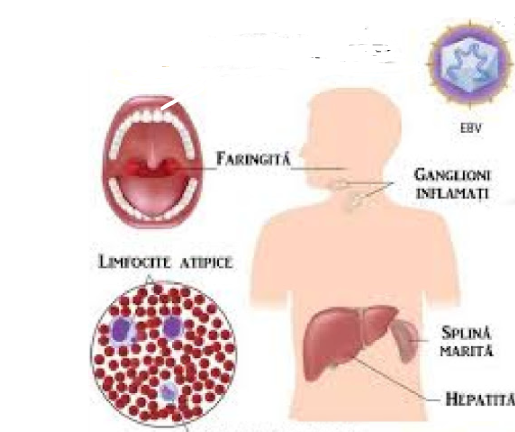 Tropism pentru limfocitele B (receptori specifici) și celule epiteliale (mucoasa bucală, glande salivare, ectocervix uterin)

diseminare sanguină spre țesuturile limfoide 

Răspuns imun : umoral (Ac specifici) și celular (proliferarea și activarea Limfocitelor T (CD8 c/s)

persista în stare latentă în limfocitele B toată viața
Tablou clinic in MNI – asocieri sugestive
Febra 1-2 saptamani

Adenopatie : generalizată (frecvent cervicală) , persistă câteva săptămâni

Astenie fizică

Angina – uneori pseudomembranoasă

Splenomegalie – 50%

Afectare hepatică: hepatomegalie (40%), citoliza hepatică (80%), icter (10%)

Erupție cutanată – mai ales dupa administrare de ampicilină
Tratament MNI
Izolare 10-14 zile 
     • domiciliu (forme necomplicate) 
     • spital (forme complicate)
Regim igieno – dietetic: protejarea ficatului, igiena cavității bucale, evitarea eforturilor fizice mari
Etiologic – nu există 
     (Aciclovir 5 zile inhibă replicarea în faringe dar nu influențează evoluția bolii)
Tratament patogenetic și simptomatic:
     • antiinflamatorii (nesteroidiene sau steroidiene) 
     • antitermice
Tratamentul complicațiilor: suprainfecții bacteriene (antibioticele care conțin ampicilina sunt contraindicate), ruptura de splină, etc.
Caz clinic – angina pseudomembranoasă
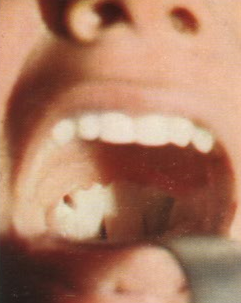 Sunteți medic de familie în judeţul Suceava ; la cabinet se prezintă o familie de romi revenită din Ucraina, cu un copil de 5 ani, cu febră moderată şi tumefiere importantă a regiunii submandibulare. Părinţii vă relatează că suferinţa datează de 2-3 zile, a debutat cu febră şi disfagie. 
Obiectiv : copil suferind, care “ zace ” la pat, paloare intensă, AV 105/min ; dificultăți la respirație.
la examenul faringelui remarcaţi un exudat bilateral, extins către pilieri, pe care încercaţi să-l desprindeţi cu spatula şi sângerează. Aparţinătorii nu pot da relaţii despre vaccinările copilului.
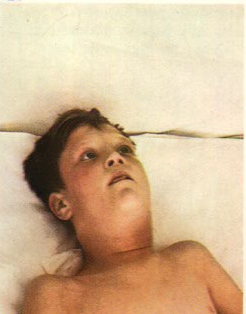 Ce diagnostic suspicionaţi? Argumentaţi.
Enumeraţi elemente de diagnostic diferenţial cu MNI.
Ce elemente epidemiologice aduceţi în sprijinul supoziţiei dvs ? 
Ce explorări de laborator recomandați de urgență?
Ce atitudine terapeutică luaţi?
Argumente epidemiologice și clinice în favoarea difteriei
Anamneza
- Lipsa vaccinării antidifterice
- Noțiunea de contact (incubație sub 7 zile), proveniența dintr-o zonă de risc
Clinic
False membrane
- Extensive, cuprinzând vălul palatin și putând afecta lueta
- Sidefii, foarte aderente la mucoasă
- Sângerează la contactul cu spatula
Febra moderată cu tahicardie majoră (toxică)
Alterarea importantă a stării generale (prostrație, adinamie, paloare)
Adenopatii cervicale (submaxilare) sensibile
Ce examene complementare recomandati de urgență?
Hemoleucograma
Exudat faringian
Examene serologice
Hemoleucograma în angină pseudomembranoasă
- L= 14.000/mm3 (70% neutrofile)
- L=20.000/mm3 , 55% limfocite, 10% limfocite cu citoplasma bazofilă
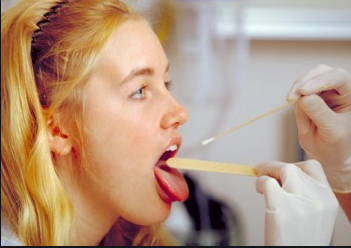 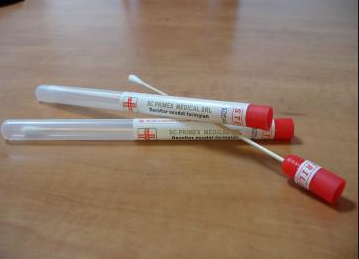 Ce examene recomandați pentru diagnosticul etiologic de difterie?
Corynebacterium  diphteriae tulpini toxigene
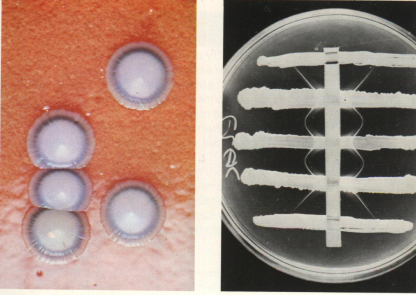 Argumente în favoarea difteriei
- Exudat faringian – prelevare de la periferia falselor membrane)
- Avertizarea laboratorului pentru suspiciunea de difterie!
DIAGNOSTIC DIFTERIE

În orice suspiciune de difterie se avertizează laboratorul ! 
Suspiciune este dată de angină membranoasă asociată cu adenopatia latero-cervicală şi starea toxică.
Frotiu din exudatul faringian, nazal (colorat albastru de metil)
PCR, MALDI-TOF (spectrometrie de masa)
Culturi pe medii speciale (Lőffler )
Toxina se testează prin precipitare (plăci Elek) sau PCR
DIFTERA. ETIOPATOGENIE

C. diphteriae nu este invaziv şi rămâne la poarta de intrare (aeriană sau tegumentară)
Bacilul secretă o exotoxină extrem de potentă care acţionează intracelular (inhibă sinteza proteică)
Sunt afectate potenţial oricare tip de celulă dar în special:
- Cord (miocardită)
- Sistem nervos (demielinizare)
- Rinichi (necroză tubulară)
Efect local: coagulum necrotic compus din fibrină, leucocite, eritrocite (membrane), edem
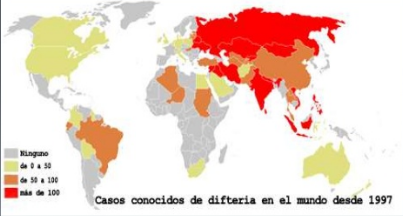 Cum se previne?
Rară 
Apare mai frecvent la adult (întreruperi în vaccinare în 2016/17! %  imunizaților – cca 60% ) 
Grupe de risc : grupuri minoritare neaderente la vaccinare, persoane incomplet imunizate
Sursele de infecţie - exclusiv umane: bolnavi, purtători de germeni. 
Transmiterea - contact direct, apropiat cu sursa de infecţie, aerogen sau prin obiecte contaminate recent. 
Receptivitatea este generală . Aprecierea receptivităţii - testul intradermic Schick
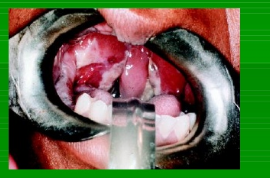 Localizări difterie
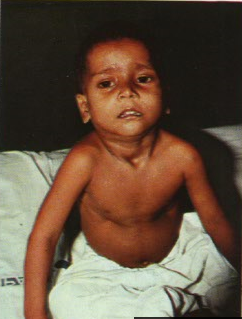 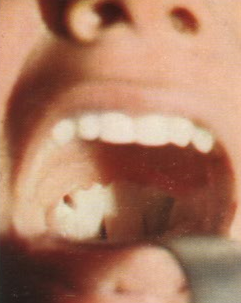 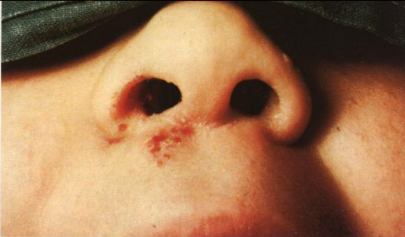 Diagnostic pozitiv = epidemiologic + clinic + paraclinic
Epidemiologic – contact bolnavi/purtătoti; persoane neimunizate, din grupe de risc
Clinic – angină moderat febrilă, cu false membrane şi semne clinice de toxemie (aspect de intoxicat)
Etiologic – izolare şi identificarea bacilului difteric (faringe si nas), dovedirea capacităţii de toxinogeneză
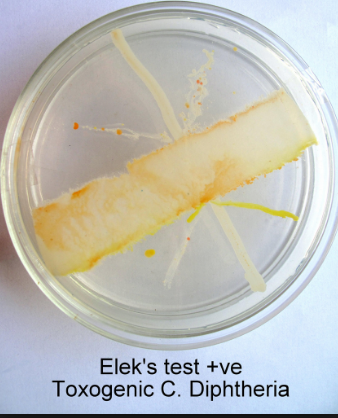 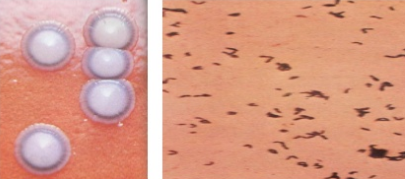 Tratament difterie
izolare
Tratament difterie
Seroterapia este urmată de imunizarea activă (ADPA)
Antibioterapie – eritromicină 30-40 mg/kgc/zi, 
sau penicilină 10 M UI/zi, 10 zile
NB Sterilizarea se confirmă prin 3 culturi negative după încheierea tratamentului
Corticoterapie în formele hipertoxice, crup
Tonicardiace, diuretice în miocardită
PROFILAXIE DIFTERIE

Boala este cu declarare nominală obligatorie
Imunizarea este obligatorie (vaccin anti-toxinic) – ADPA, DT
Vaccinarea are actiune antitoxica , fără a proteja colonizarea
După imunizare nivelul de antitoxină scade treptat astfel că peste vărsta 60 de ani doar 50% din vaccinaţi au titru de protecţie >0,01UI
Contacţii cu vaccinare incertă sunt vaccinaţi cu o doză si primesc chimioprofilaxie cu eritromicină sau penicilină
Călătorii în zonele endemice sunt vaccinaţi dacă concentraţia serică de anticorpi protectori este <0,01UI
INFECȚIA URLIANĂ - Caz clinic
În luna martie, pacient în vârstă de 8 ani, elev clasa 1, este adus de mamă la consultație pentru tumefacție localizată a feței. 
Este febril 38 C, stare generală medie.
La examinarea cavității bucale prezintă trismus
Definiți noțiunea de trismus. Cauze trismus
Examen obiectiv
Loja parotidiană
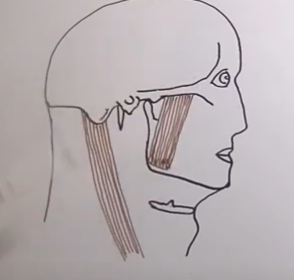 Puncte dureroase
Articulația temporo-maxilară, vârful mastoidei și gonionul sunt dureroase la palpare
Diagnostic diferențial
Afecțiuni parotidiene – infecțioase, litiază, tumorale, toxice, autoimune, hipertofie parotidiană (etilici, HIV șa)
Otice
Stomatologice
Articulație temporo-mandibulară
Flegmon periamigdalian
adenopatii
musculare
Diagnostic pozitiv infecție urliană
Epidemiologic – sezonalitate, vârstă, status imun, contact caz cunoscut în ultimele 14-21 zile
Clinic – tumefacție parotidiană elastică, sensibilă la palpare, fără semne celsiene, febră, hiperemie canal Stenon, trismus, secreție salivară redusă
Laborator nespecific
Leucopenie cu limfocitoză
Creșterea amilaze (amilazemie, amilazurie)
Etiologic – în dificultatea precizării prin date clinice și epidemiologice 
IgM pentru virus urlian după 10 zile de la debut
Edem al feței în proces inflamator dentar
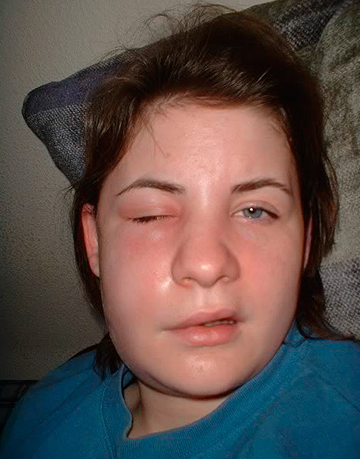 Tumoră parotidiană
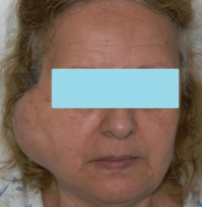 Parotidită supurată
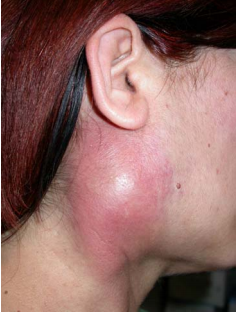 Adenopatie submandibulară
Litiază salivară
Chist glandă sublinguală
Hipertofie parotidiană în boli autoimune
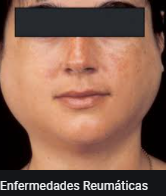 xerostomia poate duce la dificultăți la înghițire și la carii dentare (sindrom Mikulicz)
Sindromul Heerfordt -  uneori primul simptom al sarcoidozei. Hipertrofie parotidiană , oculară  și paralizia unuia sau mai multor nervi cranieni.
Hipertrofie parotidiană în etilism cronic
Glande salivare
Perechi
Parotide
Submaxilare
Sublinguale
Infecția urliană – afectare submaxilară
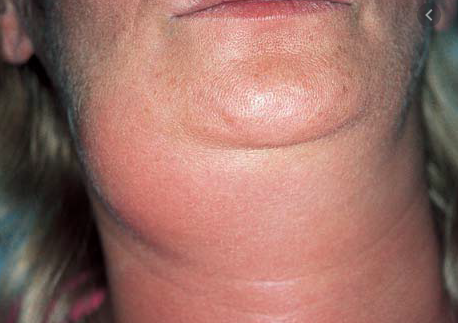 Afectare glanda sublinguală
Recomandări
Izolare la domiciliu 10 zile
Alimentație semilichidă, fără exces de glucide și lipide
Igiena cavității bucale
Tratament simptomatic
Aplicații locale de căldură umedă
Atitudinea față de contacți
Complicații
Virusul urlian are tropism pentru țesutul glandular și nervos. Care dintre următoarele complicații sunt posibile?
A) pancreatita acută
B) orhita bilaterală
C) meningita acută
D) encefalita
E) otita supurată
F) hepatita cronică
Complicații infecție urliană
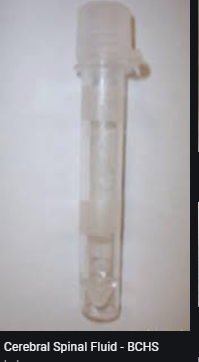 Care afirmații sunt adevărate cu privire la profilaxia din oreion
a) Boala nu este vaccinabilă
b) Boala este vaccinabilă
c) Bolnavii se izolează datorită contagiozităţii mari
d) La contacţi se aplică chimioprofilaxie
e) Boala asigură imunitate protectoare şi durabilă